LE THYMUS
LE THYMUS
INTRODUCTION 
STRUCTURE HISTOLOGIQUE 
Organisation générale 
Le réticulum thymique 
Les cellules accessoires de l'immunité 
Les Thymocytes 
VASCULARISATION ET INNERVATION 
HISTOPHYSIOLOGIE
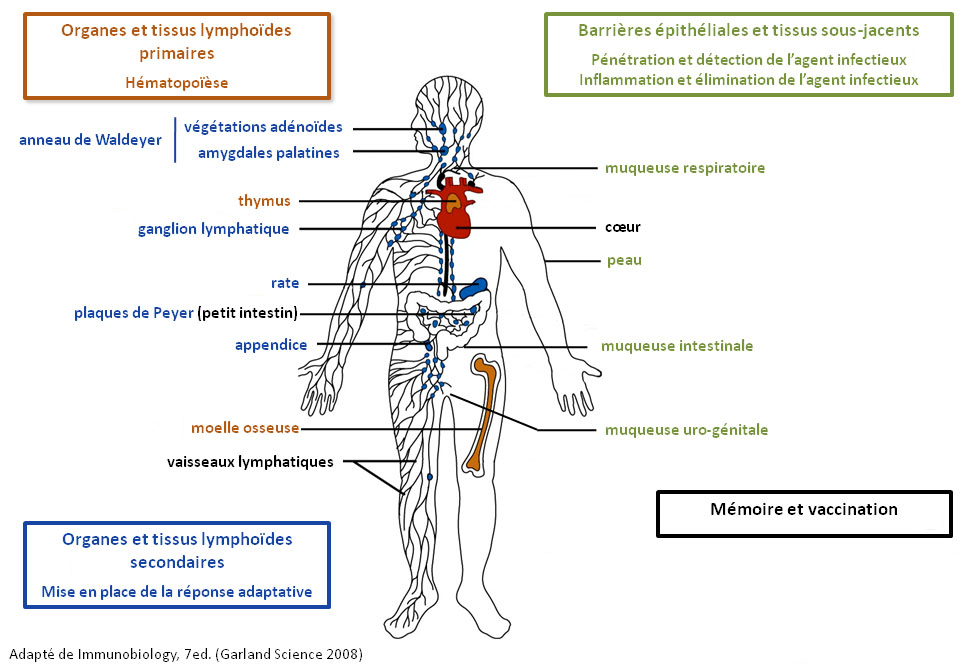 INTRODUCTION
INTRODUCTION
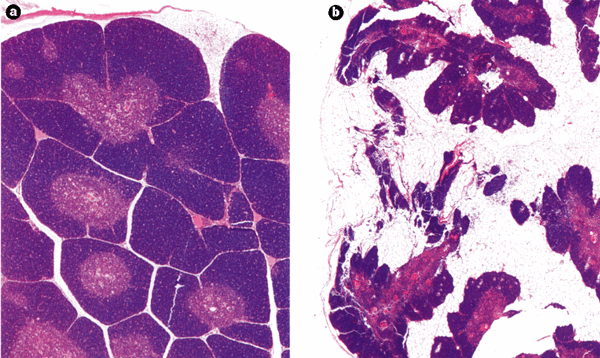 Age-related thymic involution. (a) Child thymus. (b) Adult thymus. In addition to losing volume, the thymus loses functional lymphoid tissue: > 80% of thymic volume is lymphoid tissue at age 20, but this amount declines to ≈5% by age 40, replaced by infiltrating or aberrantly-differentiated adipocytes. Reproduced from Geneser F. Color Atlas of Histology. 1985; Philadelphia: Lea & Febiger.
INTRODUCTION
Organisation générale
Thymus vue d'ensemble 
- Corticale ( c ) - Médullaire ( m )
http://www.medecine.ups-tlse.fr/pcem2/histologie/
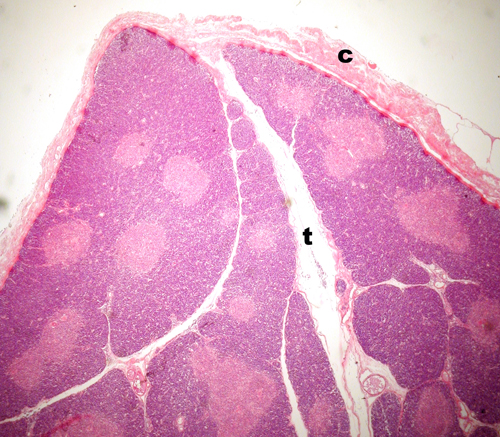 Thymus moyen grossissement 
Capsule ( c ) - Travée inter-lobulaire
( t )
http://www.medecine.ups-tlse.fr/pcem2/histologie/
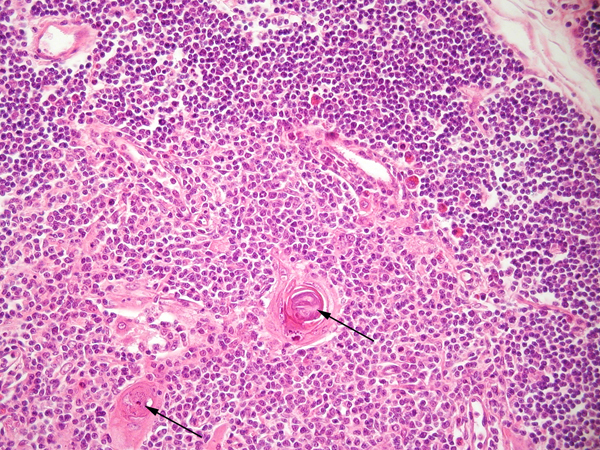 Thymus : médullaire à fort grossissement 
- Corpuscules de Hassal (   )
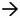 http://www.medecine.ups-tlse.fr/pcem2/histologie/
Organisation générale
Le parenchyme thymique est très pauvre en tissu conjonctif. Il comprend :
- Une trame d'aspect réticulaire, d'origine épithéliale, le réticulum thymique.
- Des cellules accessoires de l'immunité, présentatrices d'antigènes.
- Des Thymocytes, en perpétuel renouvellement, qui alimentent le pool des lymphocytes T circulants.
le réticulum thymique
Il est formé par les prolongements des cellules  réticulo-épithéliales .
On distingue quatre types :
Cellules réticulo-épithéliales corticales sous capsulaires
Cellules réticulo-épithéliales corticales internes  
Cellules réticulo-épithéliales médullaires 
Cellules réticulo-épithéliales des corpuscules de Hassall
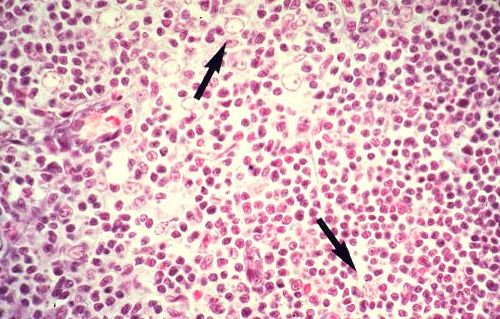 Dans une coupe histologique classique, les cellules épithéliales de la charpente thymique, marquées d'une flèche dans cette préparation, se reconnaissent grâce à leur noyau volumineux et pâle qui contraste avec les petits noyaux denses des lymphocytes.
http://www.isto.ucl.ac.be/safe/lympho.htm
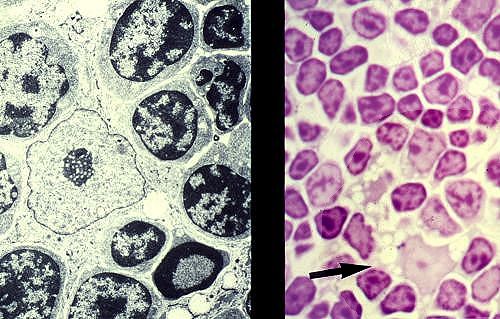 Les cellules étoilées corticales possèdent un noyau volumineux et pâle
http://www.isto.ucl.ac.be/safe/lympho.htm
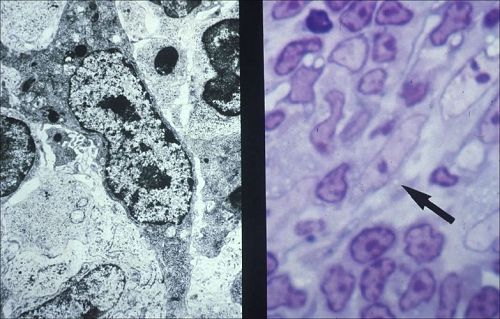 Dans la médullaire, elles forment un réseau plus dense avec lymphocytes moins nombreux, plus petits : ce sont des cellules à noyau volumineux clair
http://www.isto.ucl.ac.be/safe/lympho.htm
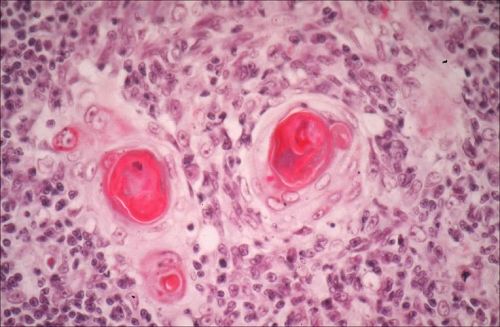 les corpuscules de Hassall dont le diamètre peut atteindre 100 μm ;  sont  constitués de cellules épithéliales aplaties entassées en amas concentriques,
http://www.isto.ucl.ac.be/safe/lympho.htm
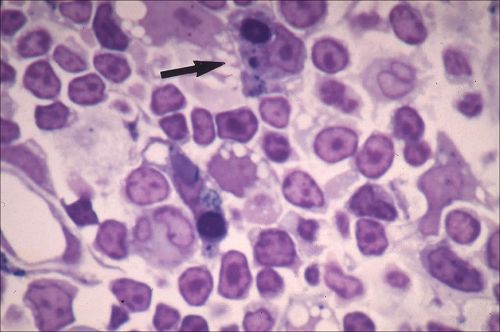 Les macrophages
Ils assurent la phagocytose des lymphocytes morts par apoptose.Ils sont situés dans le cortex sous capsulaire.
http://www.isto.ucl.ac.be/safe/lympho.htm
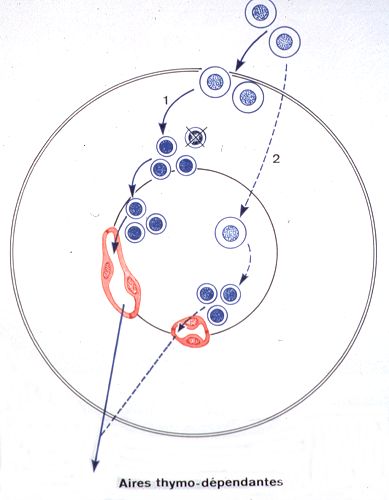 Les Thymocytes
Aspect  très proche de celui des petits lymphocytes sanguins : environ 8μm de diamètre
les mitoses sont localisées dans la partie externe de la corticale. Les thymocytes migrent ensuite vers la médullaire.
Les lymphocytes T formés quittent le thymus par voie sanguine au niveau de la partie externe de la médullaire.
Vascularisation sanguine
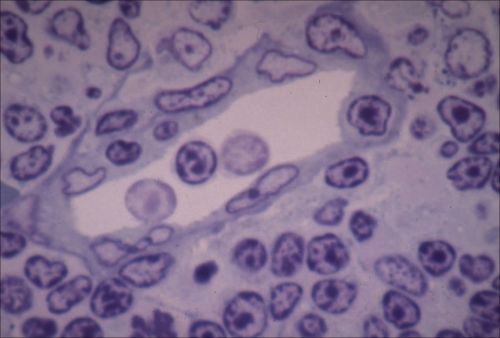 A la limite corticomédullaire, se trouvent des veinules dont l’endothélium est haut, cubique. Elles possèdent les caractères de veinules post-capillaires et permettent l’entrée dans le thymus des lymphocytes immatures.
http://www.isto.ucl.ac.be/safe/lympho.htm
BARRIERE SANG- THYMUS
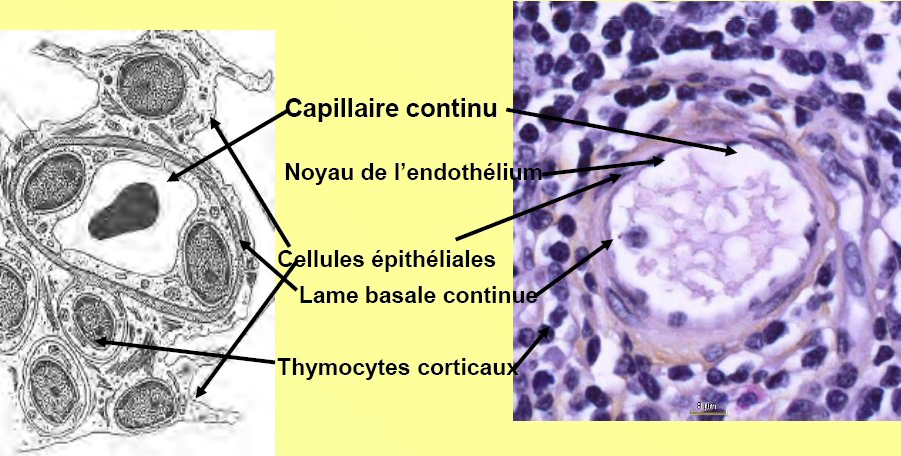 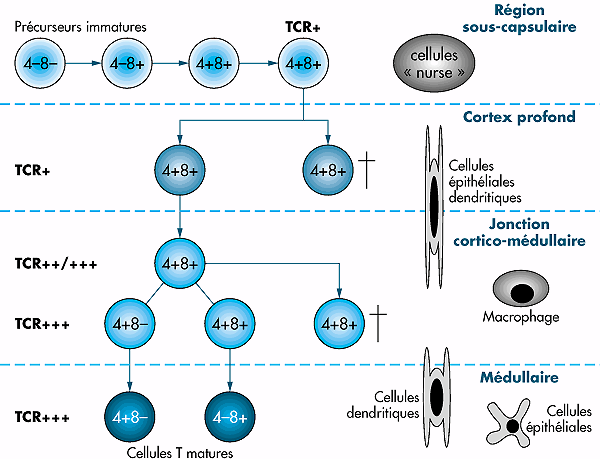 http://www.jle.com/fr/revues/met/e-docs/thymus_et_pathologies_180449/article.phtml?tab=images